Времена года
«Зима»
Декабрь
Завершая длинный  год, сам декабрь к нам идет!
Он несет снега, метели и в игрушках ярких ели
Стало голодно в лесу: посмотрите на лису!
У лисы идет охота – не поймать ей зайца что-то!
Чтобы не было беды, заяц путает следы.	
Лес заснул под царством льда, наступили холода.
Пословицы
Декабрь год кончает, зиму начинает
Декабрь мостит, декабрь гвоздит, декабрь приколачивает
Декабрь глаз снегами тешит, да ухо морозом рвет
Солнце в декабре светит, но не греет
Декабрь – шапка зимы
Год декабрем кончается, а зима зачинается
Не велик мороз, да краснеет нос
Декабрь – «стужайло», на всю зиму студит
Загадки
Назовите – ка, ребятки, месяц в этой вот загадке:
Дни его всех дней короче, всех ночей длиннее ночи
На поля и на луга до весны легли снега
Только месяц наш пройдет, мы встречаем Новый Год!
Наступили холода, обернулась в лед вода
Длинноухий зайка серый обернулся зайкой серым
Перестал медведь реветь, в спячку впал в бору медведь
Кто скажет, кто знает, когда это бывает?
Январь
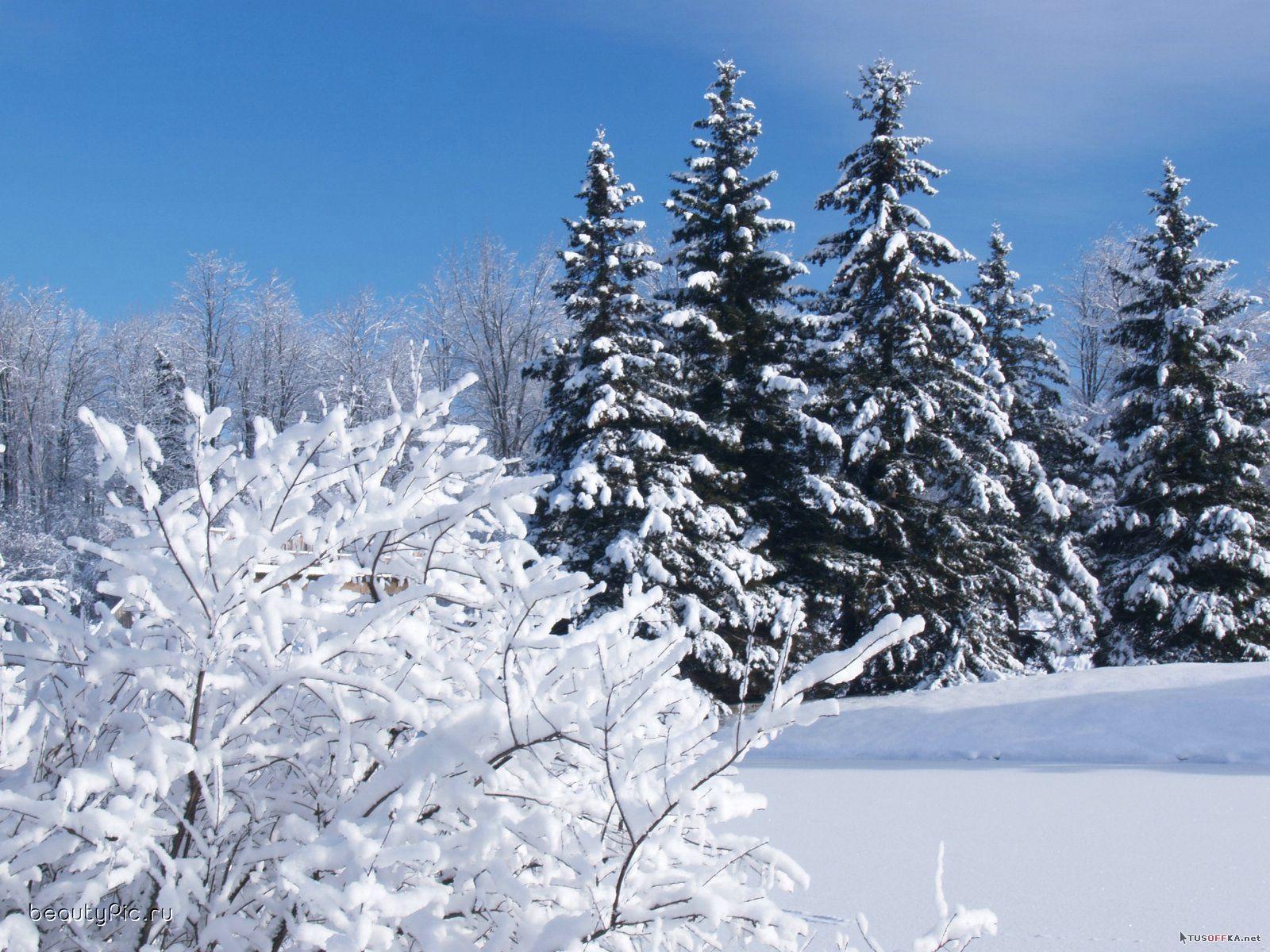 Посмотри на календарь: начинается январь!
В теплой шубе он идет, новый год с собой ведет.
В шубке белой заяц скачет, лес его надежно прячет – 
След поземка заметает. По снегам глухарь гуляет.
А мороз трещит и злится, снег метет хвостом лисица.
Лоси, лисы, кабаны ждут в седом лесу весны
Пословицы
Январь – году начало, зиме – середка.
Январь – батюшка: год начинает, зиму величает.
Месяц январь – зимы государь.
Загадки
Носит пышный рыжий мех                   
И в лесу хитрее всех.
Заметает след хвостом, 
Ждет зайчишку за кустом!
Уши длинные торчком,
Хвостик кругленький пучком
В белой шубке веселится,
Волка серого боится!
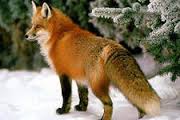 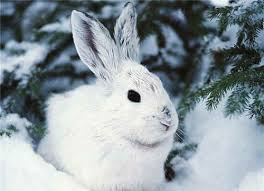 Февраль
Из снегов накинув шаль, по лесам идет февраль.
Вьюга злится, вьюга свищет, серый волк по лесу рыщет.
Толстый тетерев гуляет, ждет, когда же снег растает.
А сороки растрещались: «Мы б с зимою попрощались!»
Цвета утренней зари распевают снегири,
Ищут корм себе синицы, ждут весну лесные птицы!
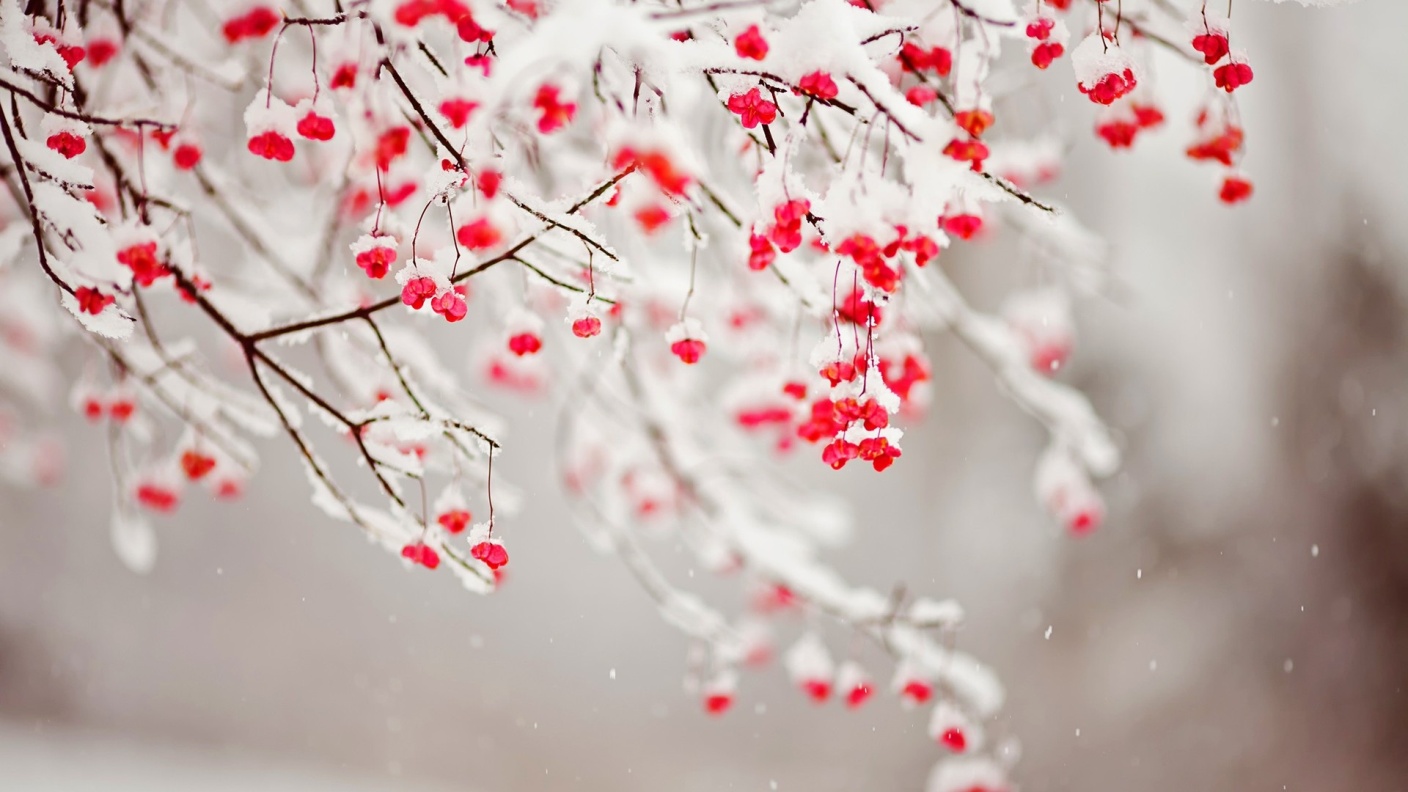 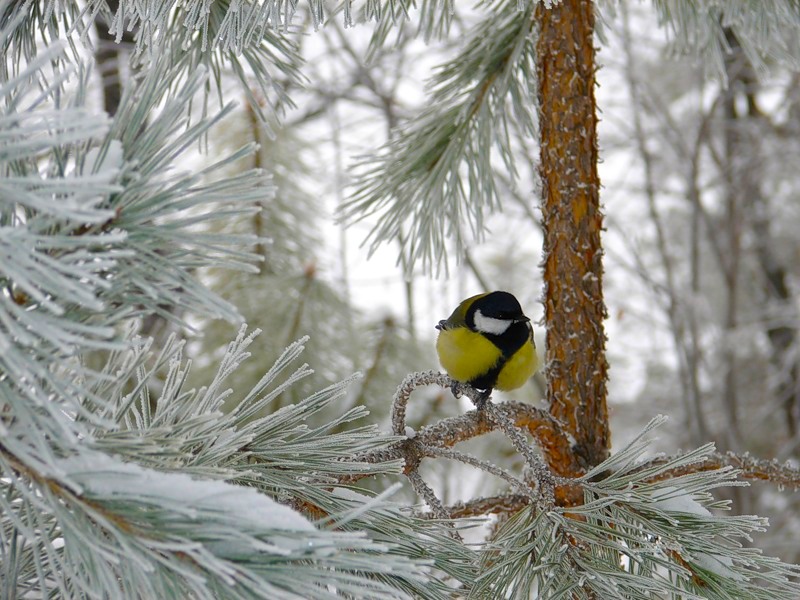 Пословицы
Вьюги да метели под февраль полетели.
Февраль – месяц лютый, спрашивает, как обутый.	
Февраль силен метелью, а март капелью.
Загадки
Угадайте, что за птица:
Злых морозов не боится,
В ярко – желтых перьях грудка,
А сама она – малютка?
Он холодною зимой
Грустно воет под луной.
Лес испуганно примолк:
В чаще рыщет серый … (волк)
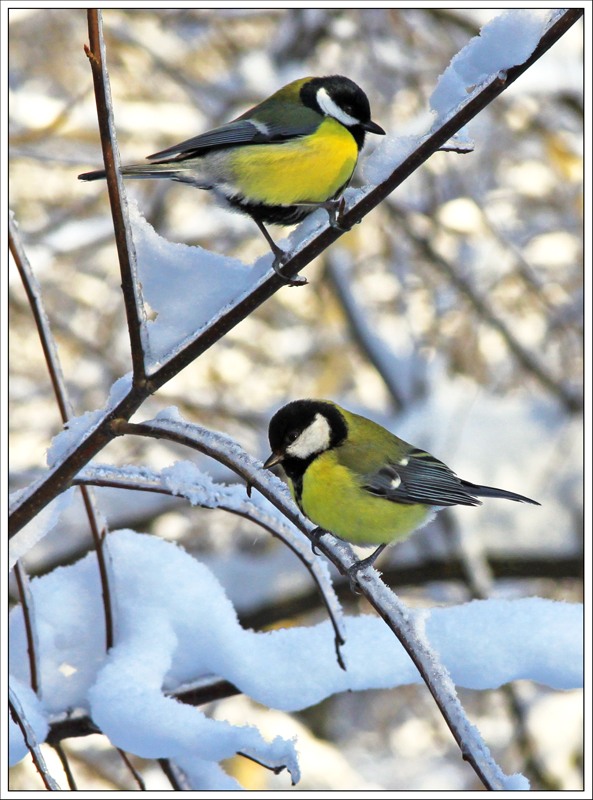 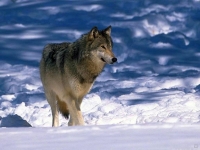